MEMBANGUN KEPEMIMPINAN YANG SOLID DAN KONTRIBUTIF:Mewujudkan Kampus Islami dan  Berkemajuan
Oleh
Khudzaifah Dimyati
Disajikan Dalam  Pengajian Pimpinan 
Universitas Muhammadiyah Jakarta 
Kamis, 18 Februari 2021
MuhammadiyahCommunity of Islamic reform
Sebagai Pejabat yang memimpin di lingkungan  Perguruan Tinggi Muhmmadiyah, maka pentingya  penguatan tradisi Islam, seperti pemahaman Al Qur‘an, Hadis dan Fiqh sebagai sebuah keniscayaan;
Dituntut untuk memahami AlQur’an, Hadis dan Fiqh;
Konsekuensi  Community of Islamic reform
Pejabat di lingkungan UM Jakarta harus mampu melakukan perubahan, dan bukan dalam posisi involutif; 
The Structure of Scientific Revolutions (Thomas S. Kuhn)
AL QUR ÁNKitab suci yang rumit untuk dipahami
PRODUK KEBIJAKAN PIMPINAN PTMA
Kesejahteraan;
 Keadilan;
 Perlindungan;
 Kedamaian
ا فحسبتم أنما خلقناكم عبثا و انكم الينا لا ترجعون(Al Qurán: Almu’minun 115)
Maka apakah kamu mengira, bahwa sesungguhnya 
Kami menciptakan kamu secara mai-main (saja) dan bahwa kamu tidak akan dikembalikan kepada Kami ?
2024 – 2025
TOWARD  ACADEMICALLY  & PROFESIONALLY  RECOGNATION
ROAD MAP FOR STRATEGIC DEVELOPMENT2021-2025
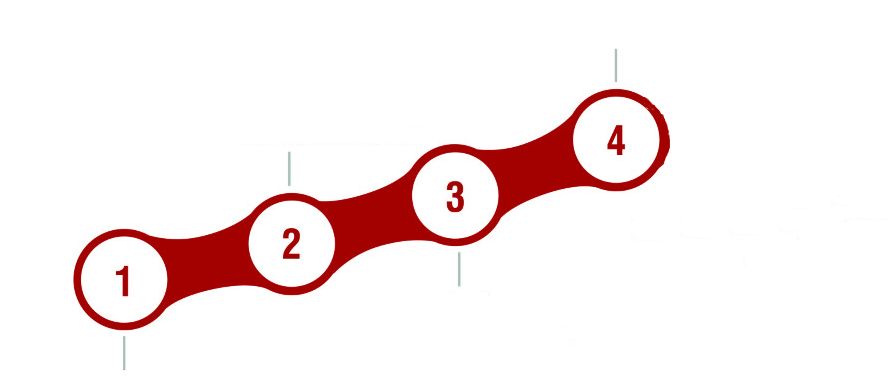 2022 – 2023
RESEARCH EXCELLENCE
2023 – 2024
TOWARD LEADING RESEARCH BASED TEACHING AND JOURNAL BASED TEACHING
2021 – 2022
I
IMPOWERING FACULTY OF LAW
Riset dosen tugas akhir mahasiswa sesuai  
academic core
VISI PRODI 
  Pada tahun 2030 menjadi pusat unggulan dalam pengembangan di bidang   industri        yang berbasis nilai nilai keislaman  serta memberi  arah pada perubahan .
Publikasi  diorientasikan pada academic core tsb
Visi Fakultas 
Pada Tahun 2029 menjadi pusat unggulan dalam pengembangan hukum berbasis
 nilai-nilai  ke-islaman yang memberi arah pada perubahan
Mata  kuliah  unggulan diarahkan pada academic core yang dipilih
Core
Visi Universitas:
Pada Tahun 2030 menjadi  pusat unggulan dalam pengembangan ipteks  dan SDM yang sesuai dengan nilai keislaman dan tuntutan zaman
“FAKULTAS BERBASIS  BIDANG INDUSTRI 
                       DAN NILAI KE-ISLAMAN”
Academic
PEMETAAN
Sasaran
ISU-ISU  KRUSIAL  PENINGKATAN  MUTU RISET, PENGABDIAN 
DAN PUBLIKASI
Terwujudnya Riset berbasis   VISI
Terwujudnya Hilirisasi Riset  melalui Pengabdian Masyarakat;
 Bertambahnya Diversifikasi  Ragam Publikasi hasil riset di Jurnal  bereputasi baik nasional maupun internasional
FORMULASI   GAGASAN
Implementasi  Riset berbasis   VISI  dan Hilirisasi Riset;
Penguatan Pengabdian Masyarakat;
 Diversifikasi  Publikasi.
Kebijakan
Riset Berbasis  
 VISI
Peningkatan  Ragam Publikasi di Jurnal Bereputasi
Hilirisasi  Riset Melalui Pengabdian Masyarakat
Program
Paradigma Pendidikan Nasional 
Landasan Yuridis ( UU SISDIKNAS DAN RELUGASI LAINNYA)
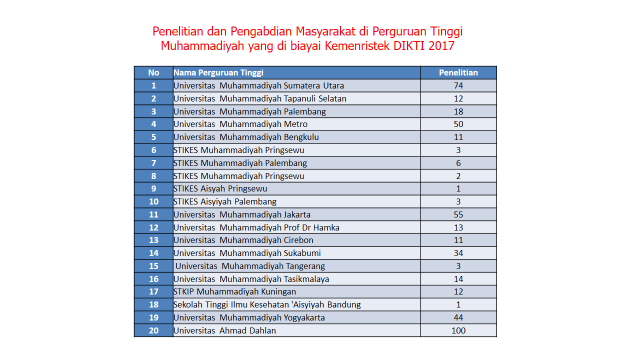 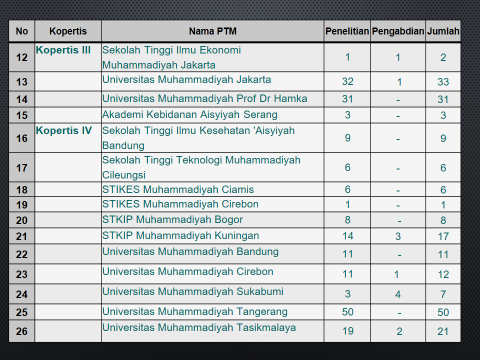 JUMLAH PROFESOR
	DESEMBER 2020
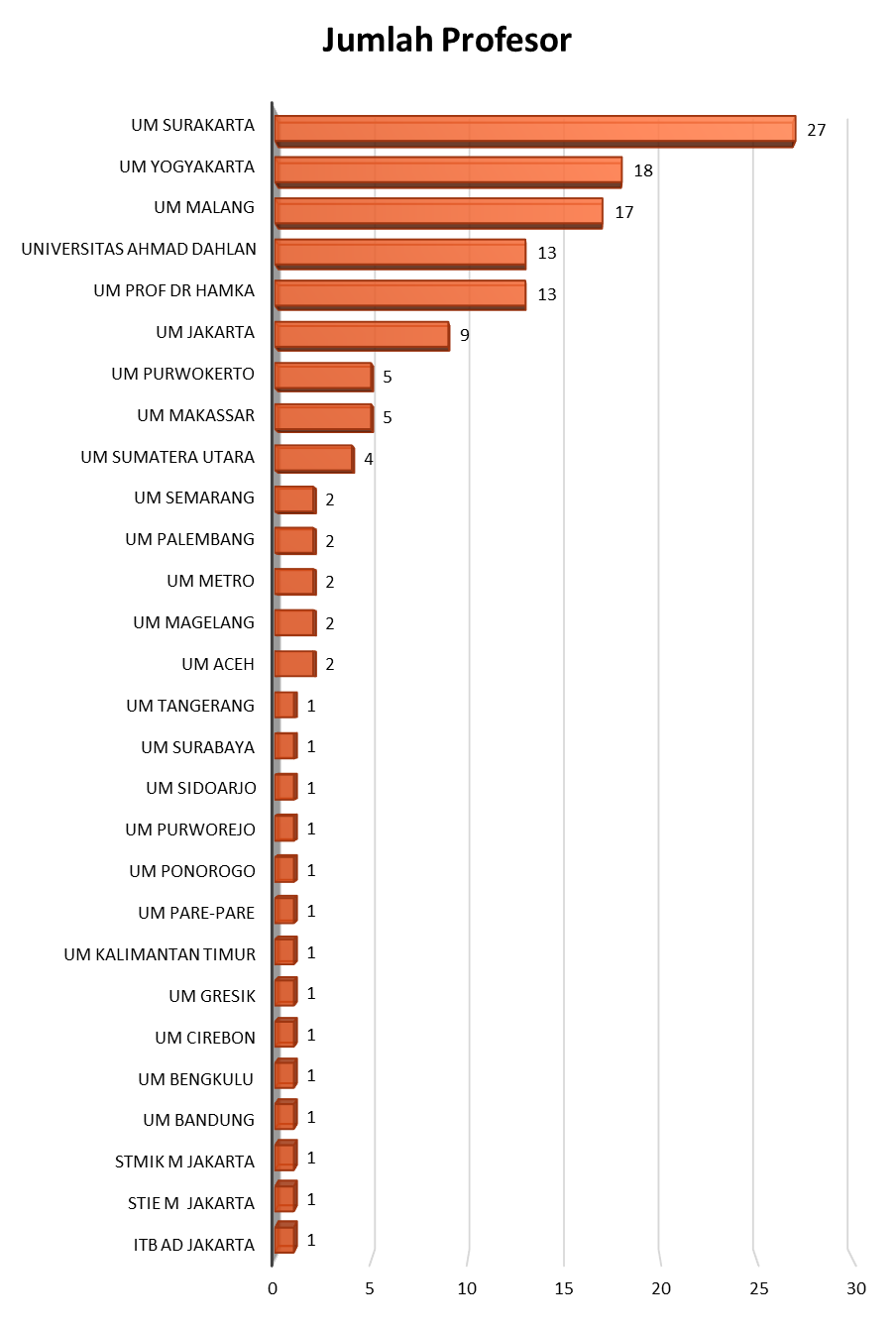 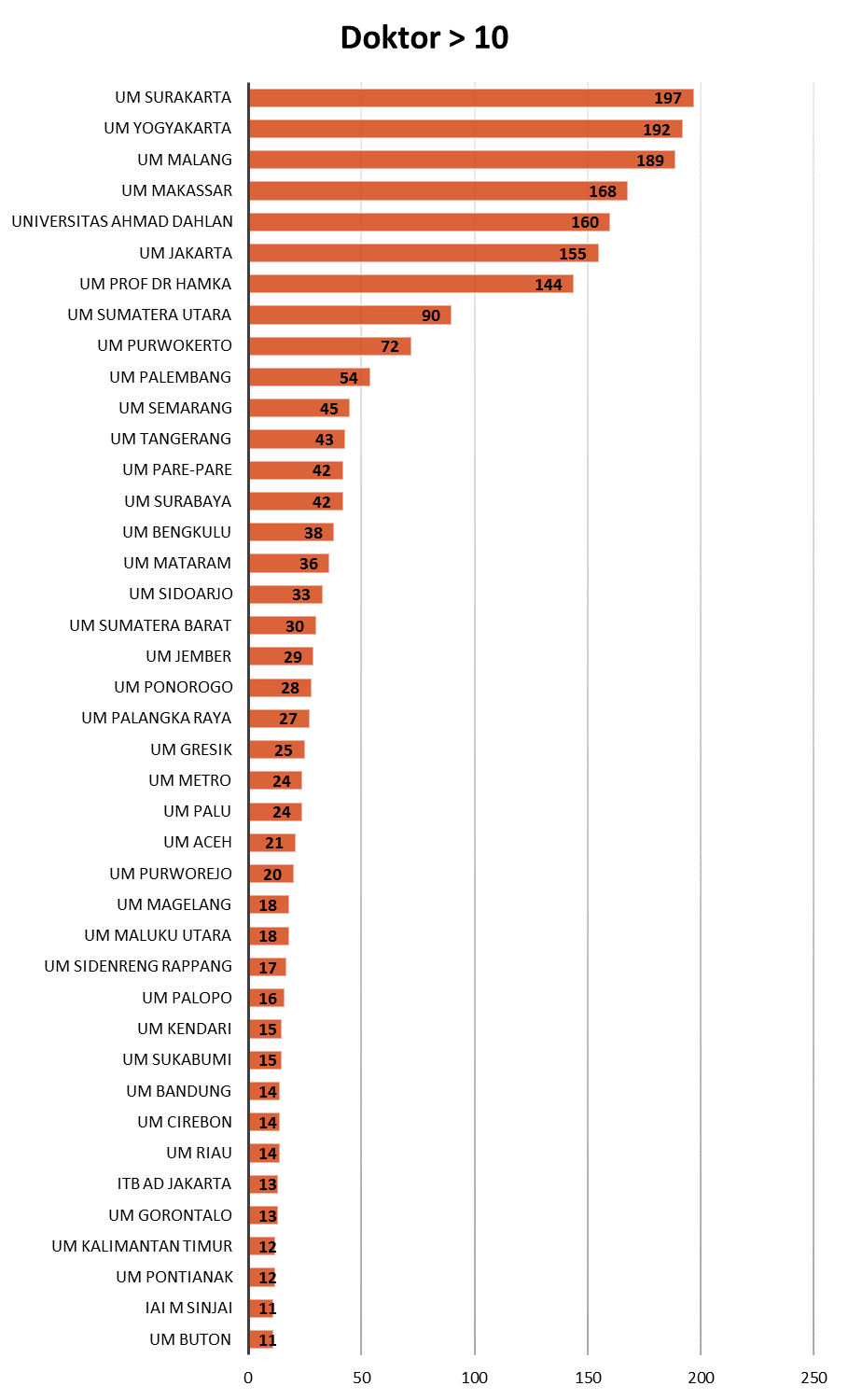 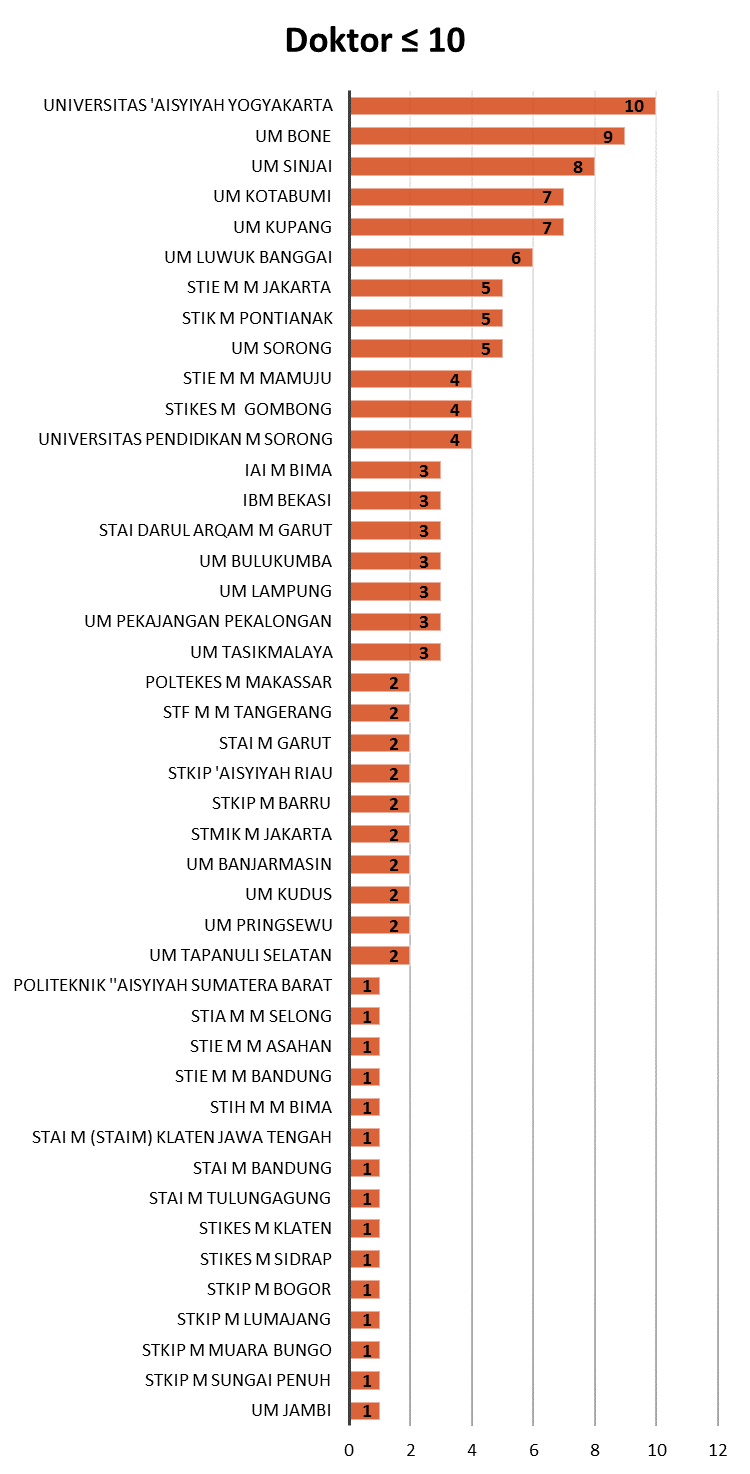 JUMLAH                     DOKTOR 
DESEMBER 2020
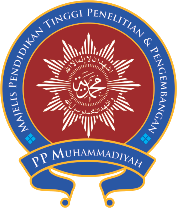 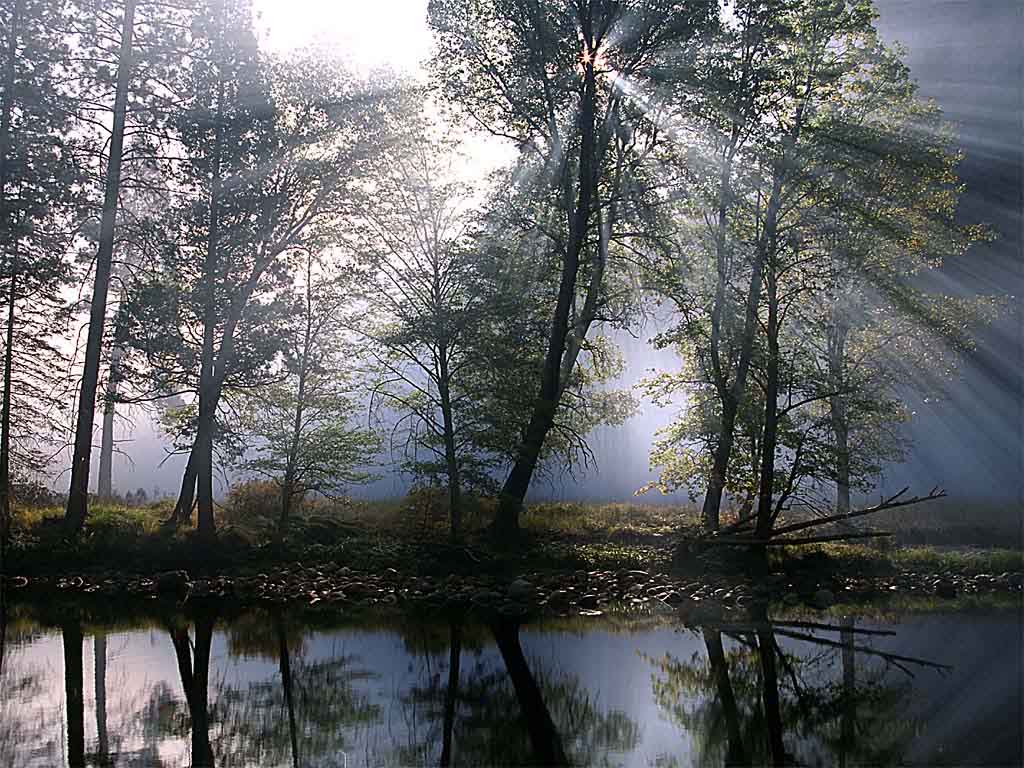 Wassalam